Arduino Overview:
- Navigate to your Arduino Libraries
- Should be where your Sketch is being saved
- Copy the following folders into your libraries

- SdFat
- OneWire
- DallasTemperature
1
Arduino Overview:
- Let’s make sure everyone’s sensors and code is working and outputting all 6 sensors correctly

- Compile and upload your code 

- Verify that all your data is correct

- Wait here until every is checked out
2
Arduino Overview:
- Let’s make room for the sd card by carefully removing your protoshield
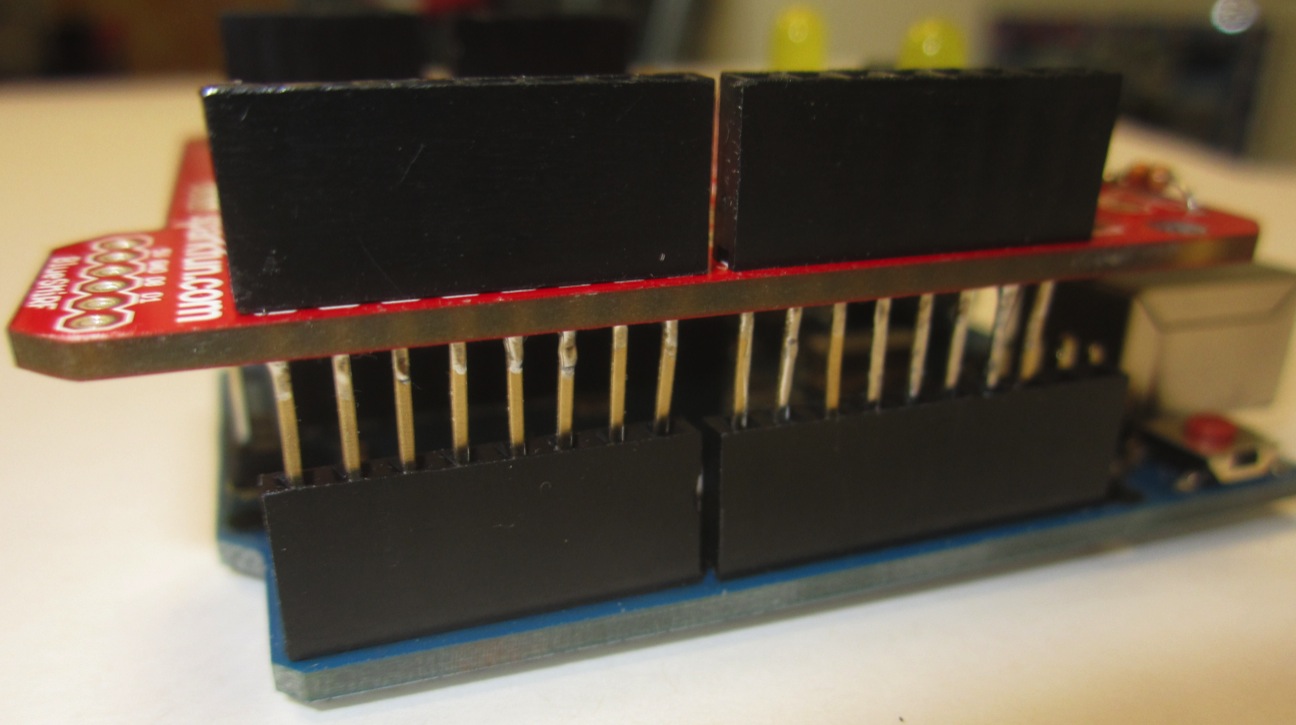 3
Arduino Overview:
- Carefully add your microSD Shield
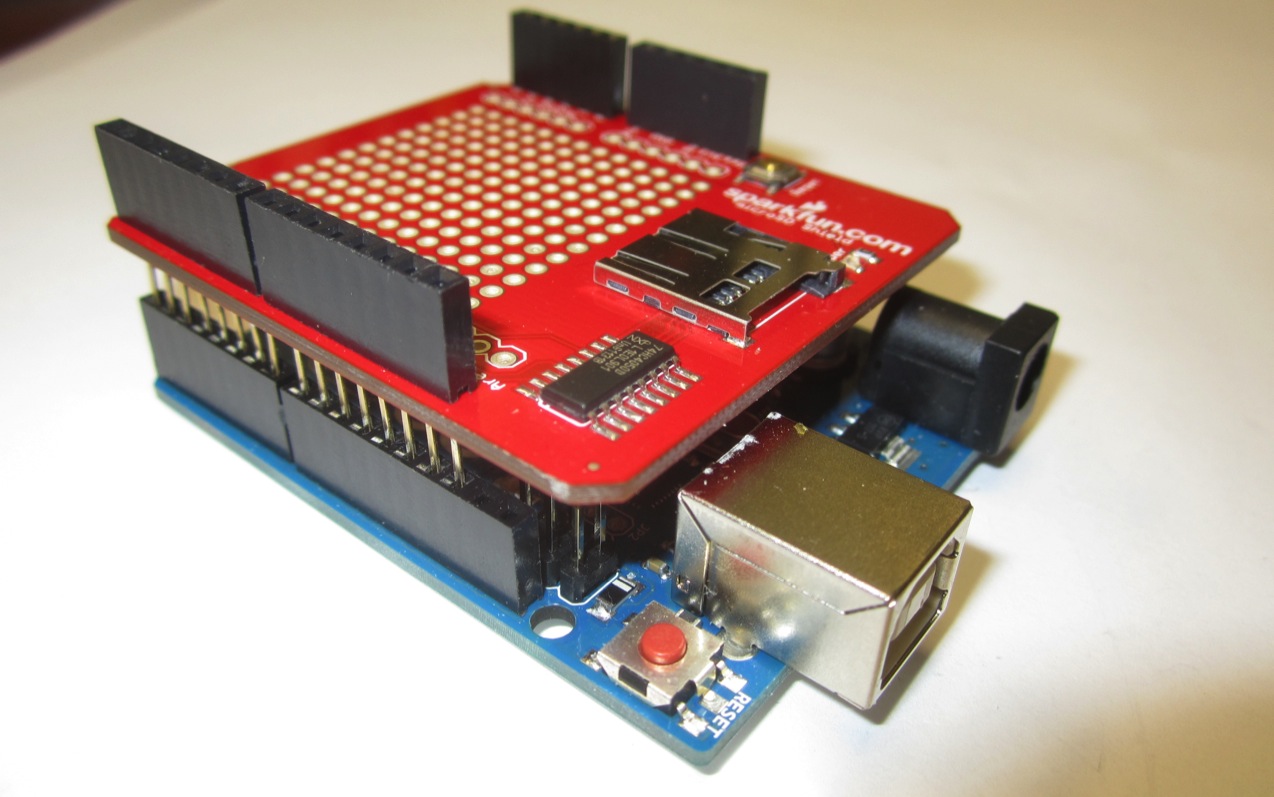 4
Arduino Overview:
- Insert your microSD card
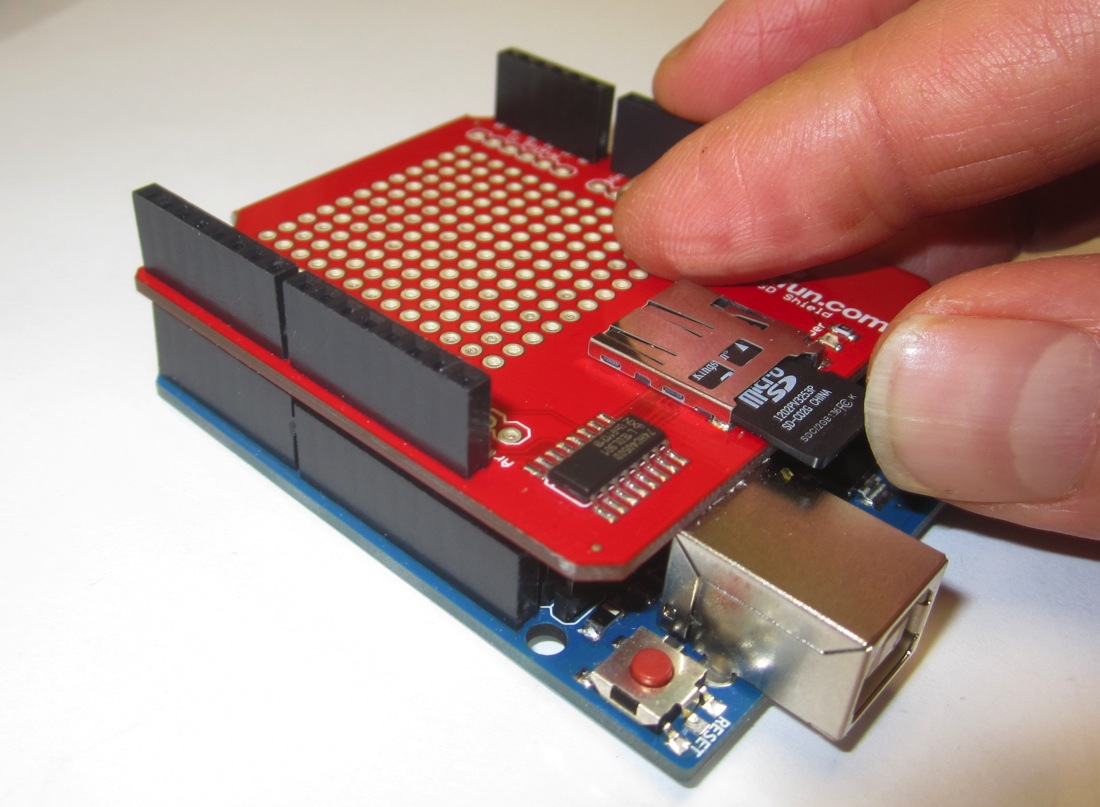 5
Arduino Overview:
- Insert your microSD card
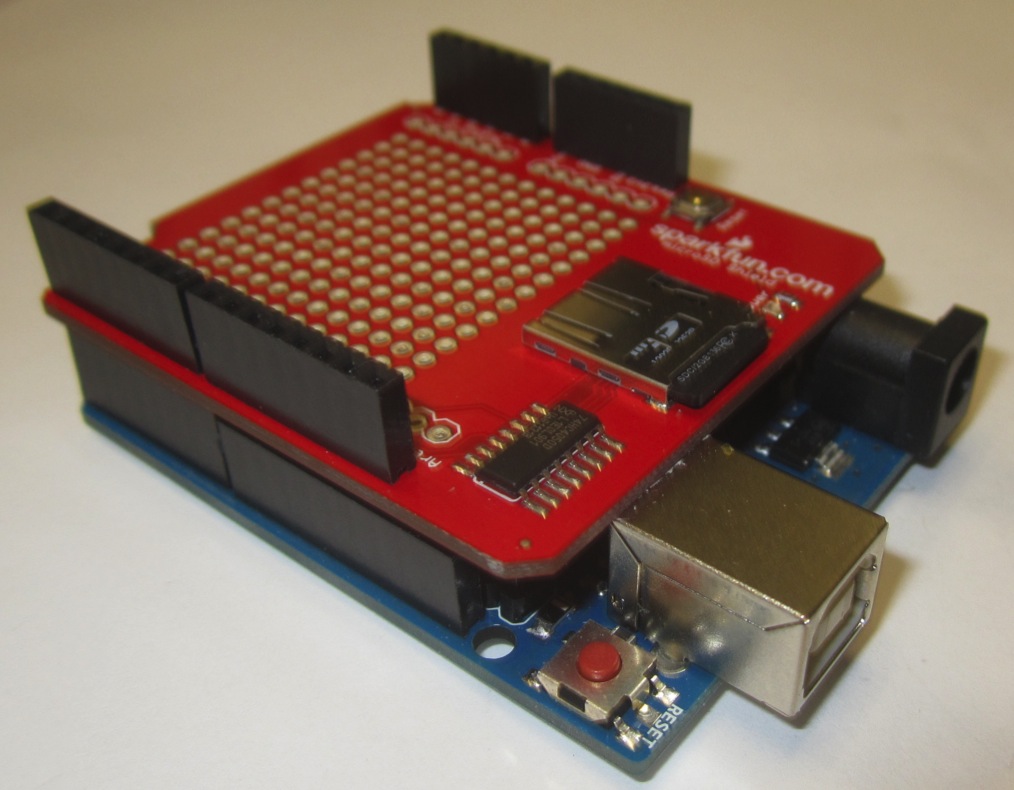 6
Arduino Overview:
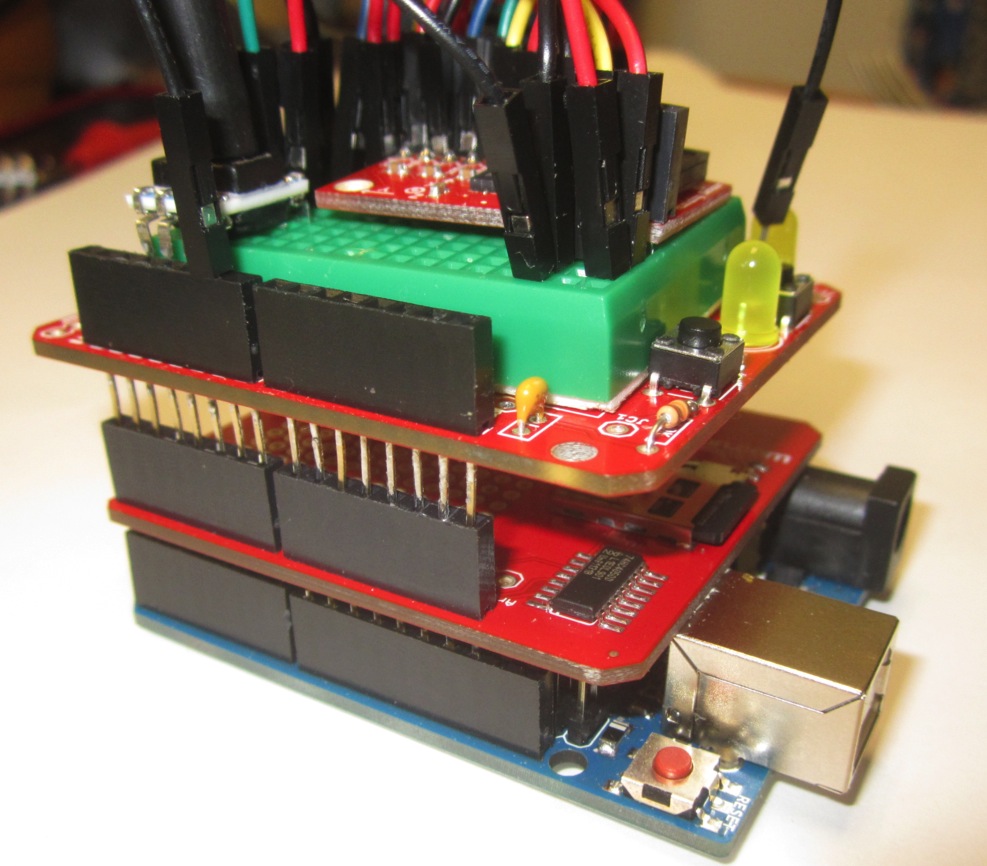 - Carefully re-attach your protoshield
7
Arduino Overview:
- Compile and upload your code and verify that it still runs as it did before

- Wait here until everyone is at this point
8
Arduino Overview:
- Connect an LED to pin 6 or use your development board LED JC2 or JC3 (Used to verify write to sd)
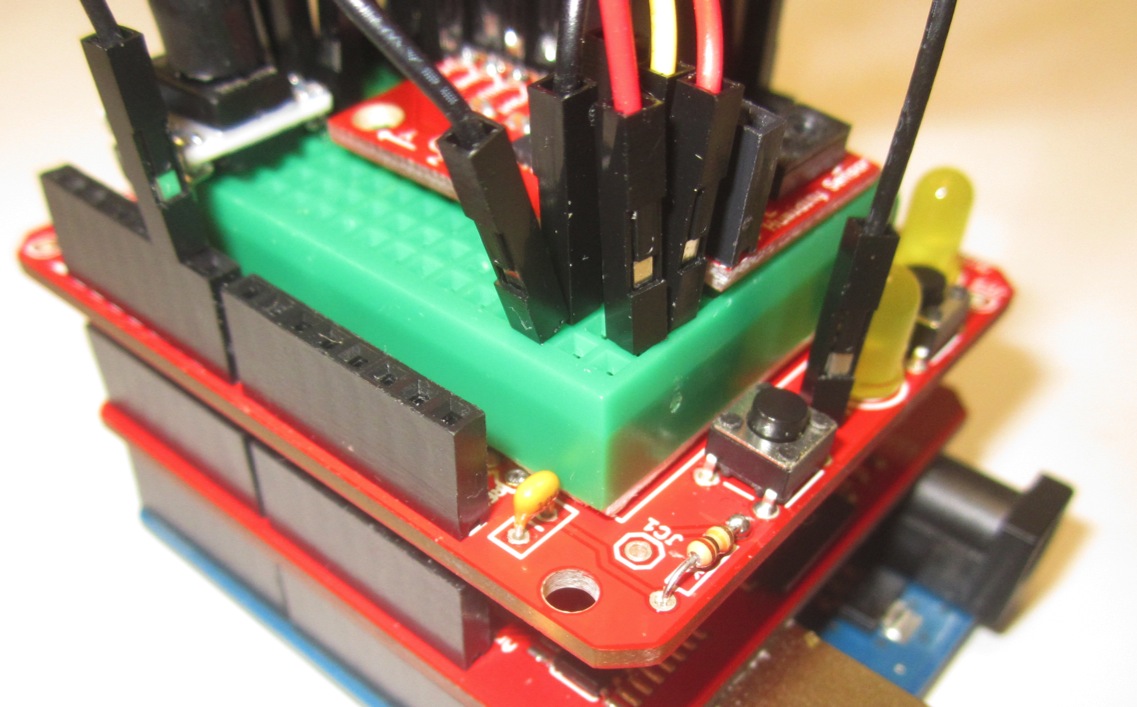 9
Arduino Overview:
- Reopen your previous Sketch
10
Arduino Overview:
- Let’s clean up our Sketch
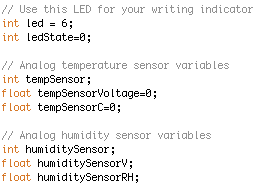 11
Arduino Overview:
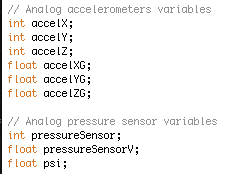 - Let’s clean up our Sketch
12
Arduino Overview:
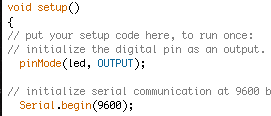 - Let’s clean up our Sketch
13
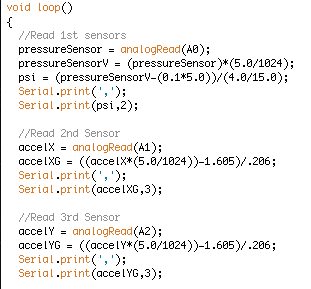 Arduino Overview:
- Let’s clean up our Sketch
14
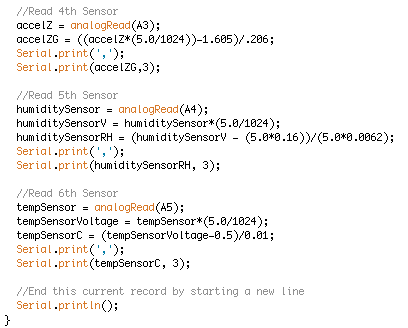 Arduino Overview:
- Let’s clean up our Sketch
15
Arduino Overview:
- Compile and Build your code

- Verify it still works

- Everyone wait here until we are all at the same place
16
Arduino Overview:
- Add the following to your Sketch










- Includes library SdFat + magic
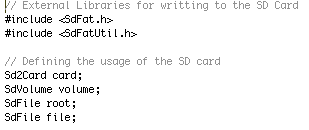 17
Arduino Overview:
- Add the following to your Sketch





- uint32_t is basically a big number declaration
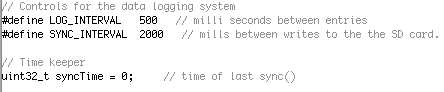 18
Arduino Overview:
- Add the following to your Sketch





numberOfSensors is a just a variable

analogSensorNames is just a string of text
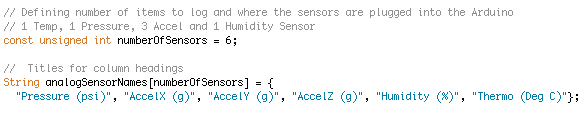 19
Arduino Overview:
- Add the following to your Sketch





pinMode is just like pinMode for LED

initializeSDCard and initialWriteSDCard are function calls
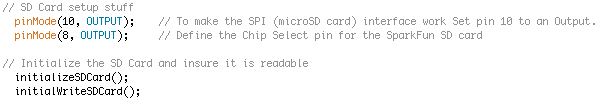 20
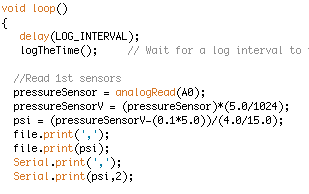 Arduino Overview:
- Add the following to your Sketch
- delay(LOG_INTERVAL) is how often you will sample your sensors
- logTheTime is another function call
- file.print writes ( ) to the buffer
21
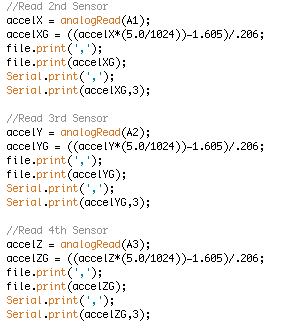 Arduino Overview:
- Add the following to your Sketch
22
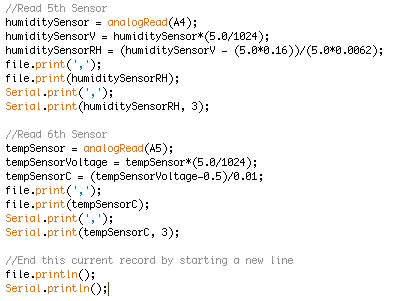 Arduino Overview:
- Add the following to your Sketch
23
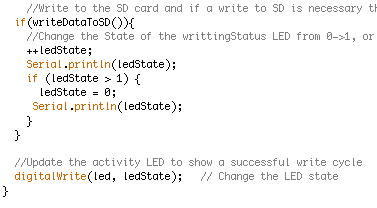 Arduino Overview:
- Add the following to your Sketch
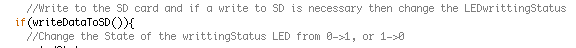 24
Arduino Overview:
- Create a new Tab called “initialize sd card”
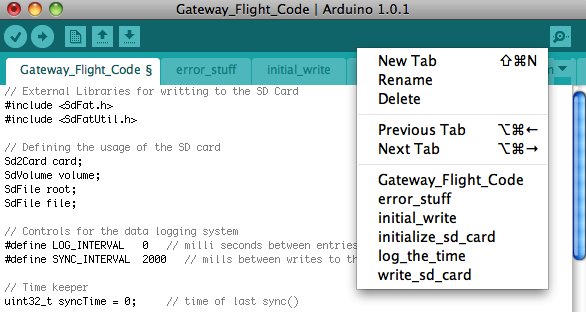 25
Arduino Overview:
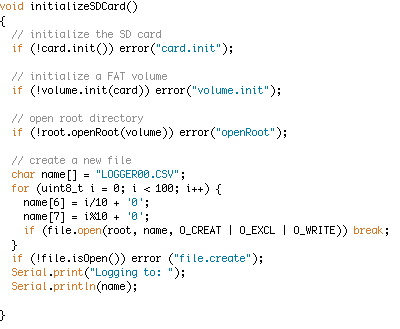 - Add to the following to initialize sd card tab…
26
Arduino Overview:
- Create a new Tab called “error stuff”
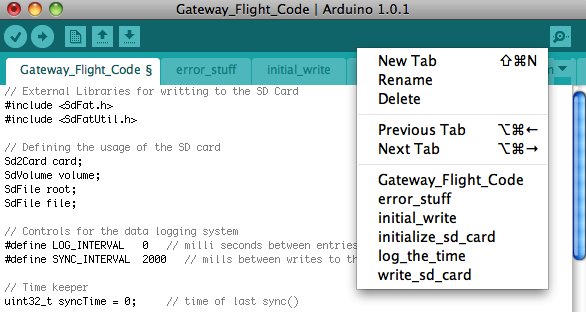 27
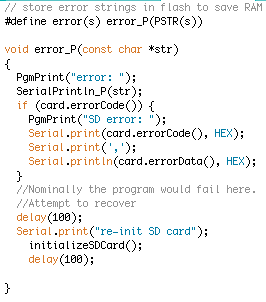 Arduino Overview:
- Add to the following to error stuff tab…
28
Arduino Overview:
- Create a new Tab called “initial write”
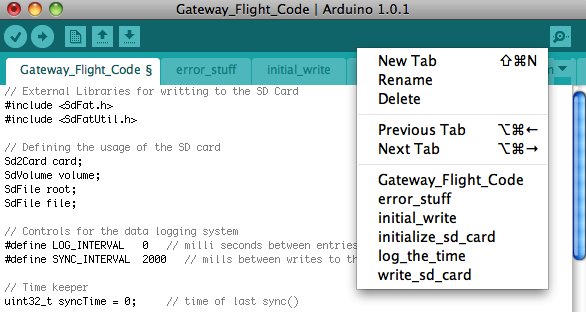 29
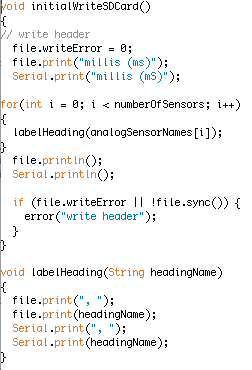 Arduino Overview:
- Add to the following to initial write tab…
30
Arduino Overview:
- Create a new Tab called “log the time”
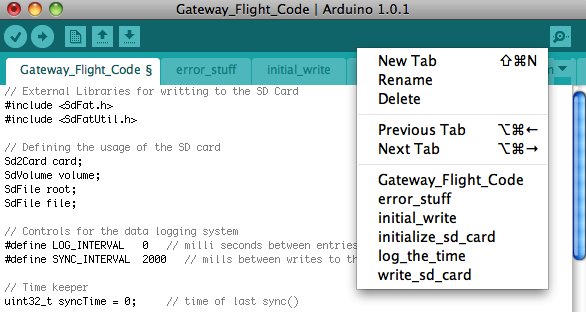 31
Arduino Overview:
- Add to the following to log the time tab…
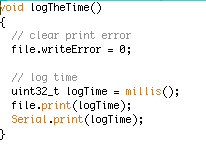 32
Arduino Overview:
- Create a new Tab called “write sd card”
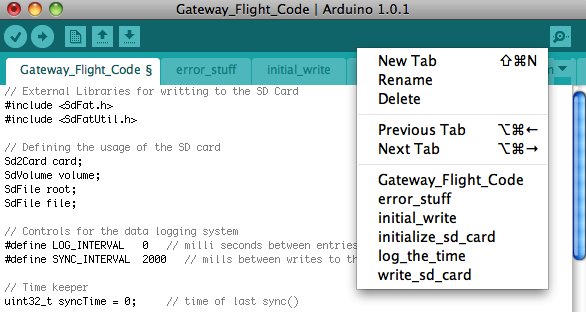 33
Arduino Overview:
- Add to the following to write sd card tab…
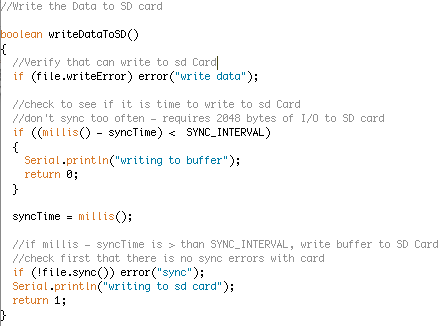 34
Arduino Overview:
- file.print prints to buffer

- write to sd writes to sd card if all conditions are true

- Sync time is reset
35
Arduino Overview:
- Compile your Sketch

- Do not upload your Sketch until we are all error free
36
Arduino Overview:
- Upload your code and launch your serial monitor

Verify the following:
- LED is blinking at the right interval you set in your code

- Difference between time stamp on serial monitor makes sense

- Tinker with the sample and write times

- Wait for all clear to proceed
37
Arduino Overview:
- Set your Log intervals to 100 ms
- Set your Sync interval to 2000 ms

- Compile and Upload your code
- Start Serial Monitor
- Give it following data in the following order
38
Arduino Overview:
- Suck on your pressure sensor for about a 2 seconds

- Breathe on your humidity sensor

- Touch your temp sensor for 5 seconds
39
Arduino Overview:
- Hold your accels completely flat and still for 10 seconds
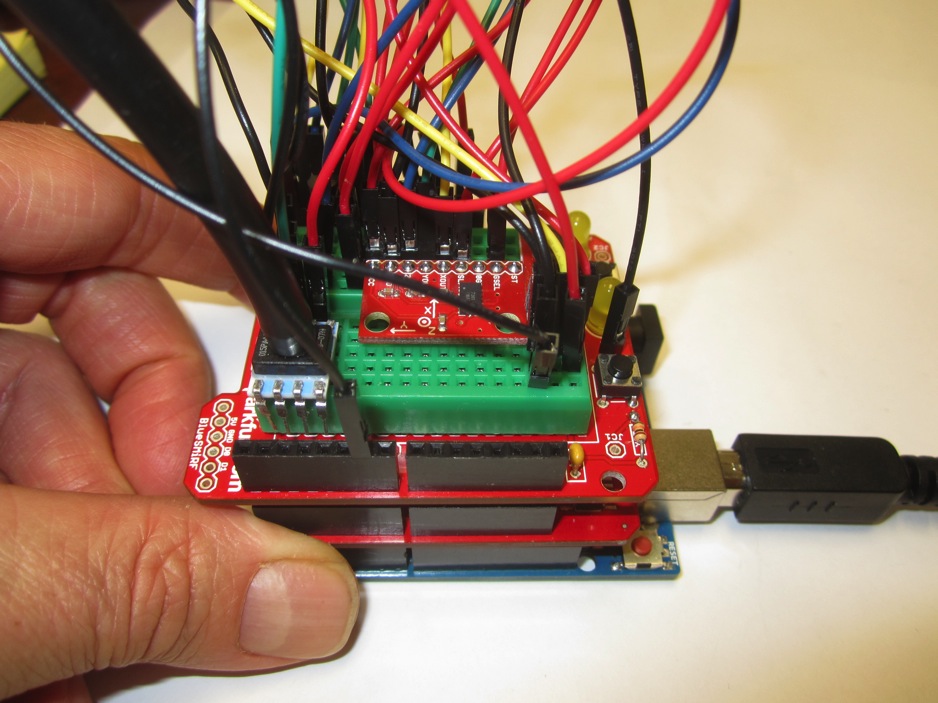 40
Arduino Overview:
- Hold accels with X up and still for 10 seconds
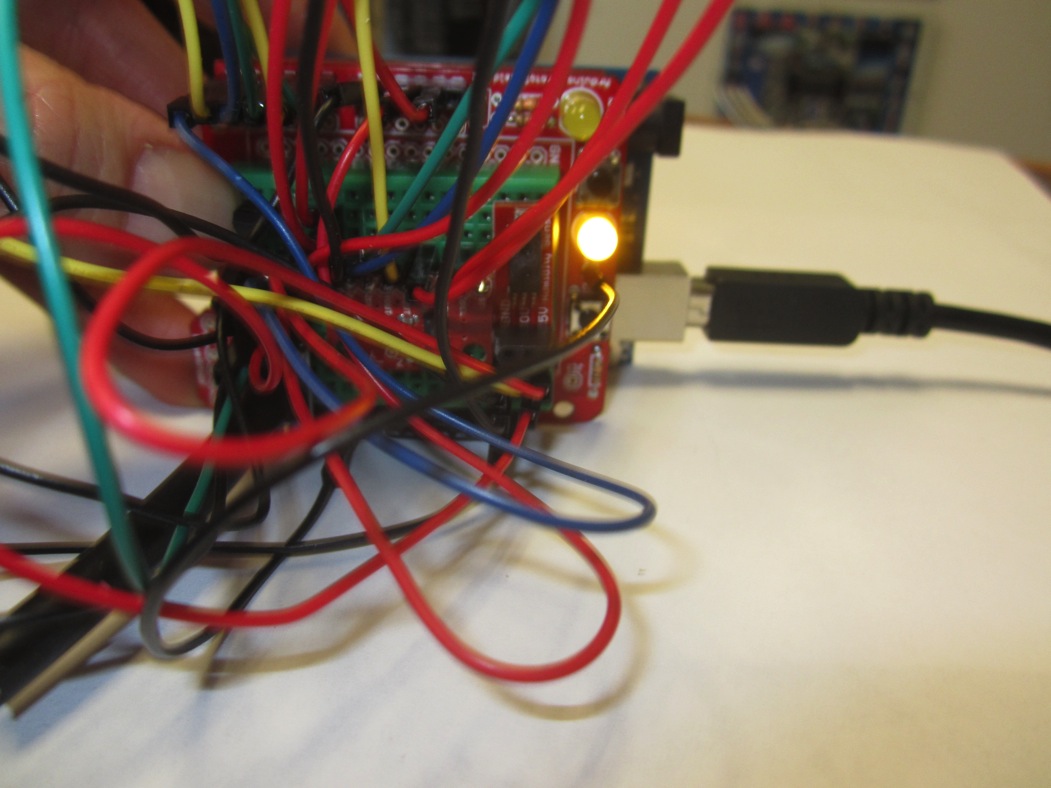 41
Arduino Overview:
- Hold accels with X down and still for 10 seconds
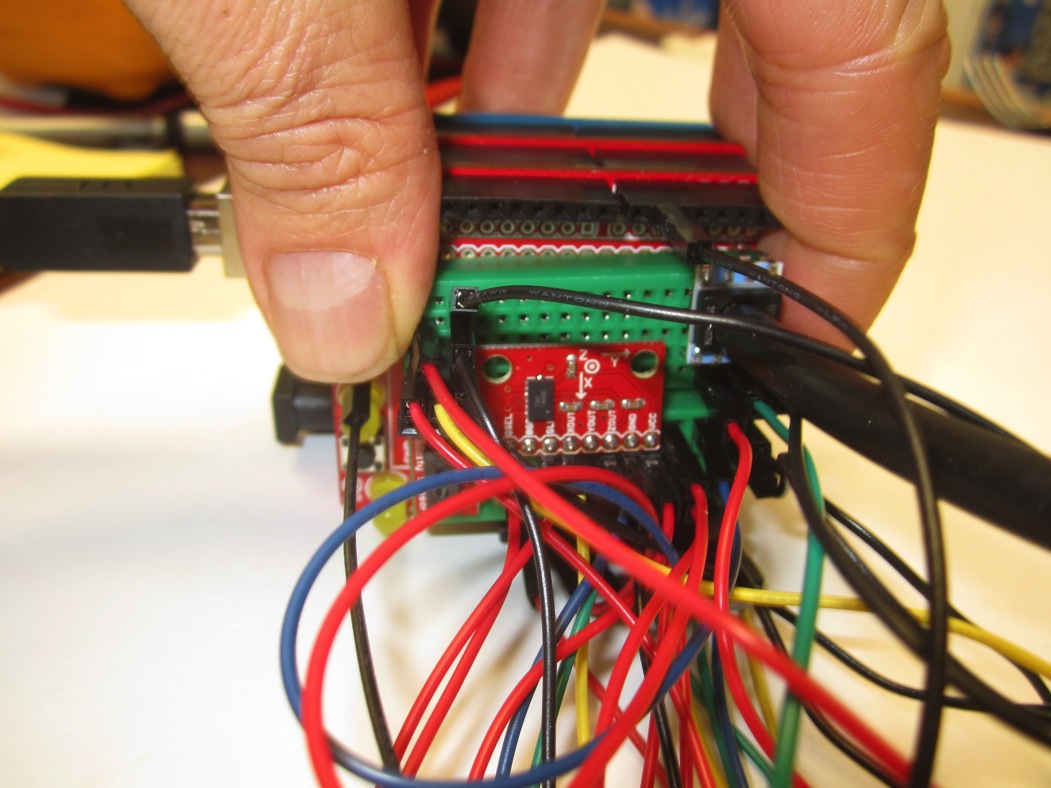 42
Arduino Overview:
- Hold accels completely flat and still for 10 seconds
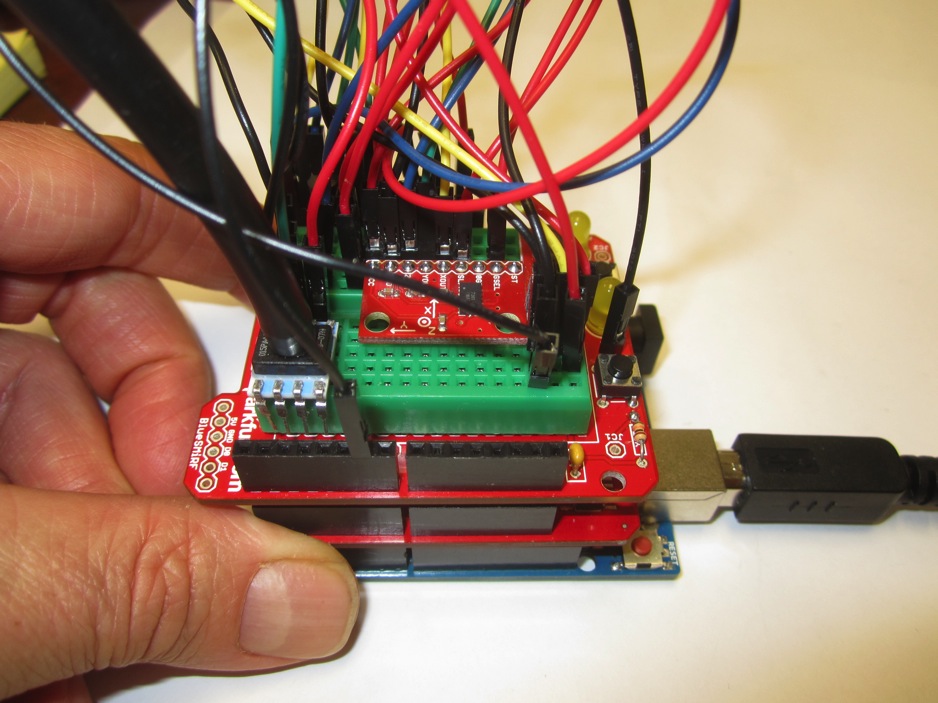 43
Arduino Overview:
- Hold accels with Y up and still for 10 seconds
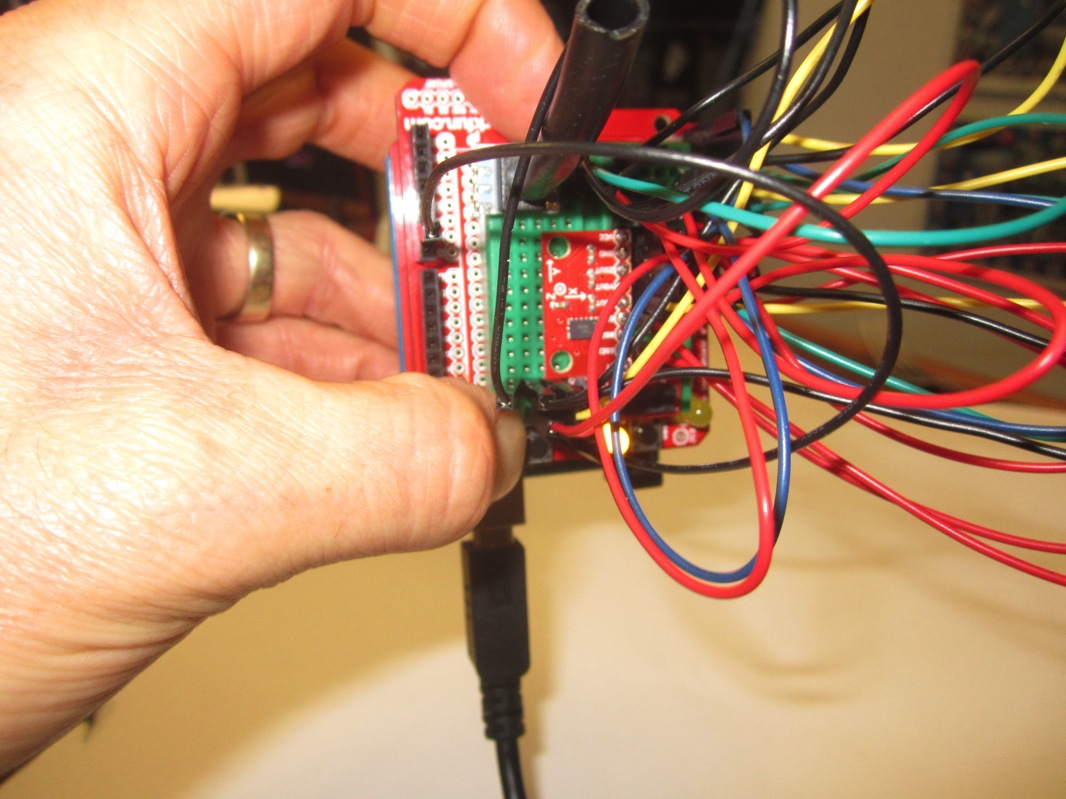 44
Arduino Overview:
- Hold accels with Y down and still for 10 seconds
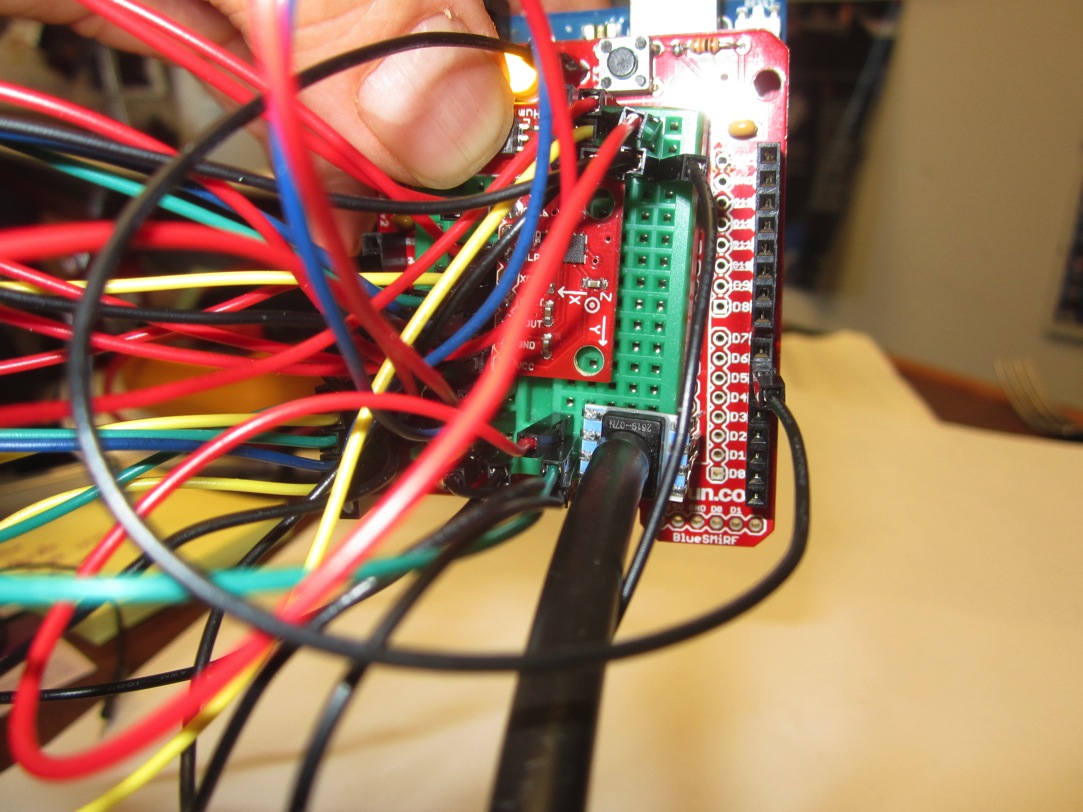 45
Arduino Overview:
- Hold accels completely flat and still for 10 seconds
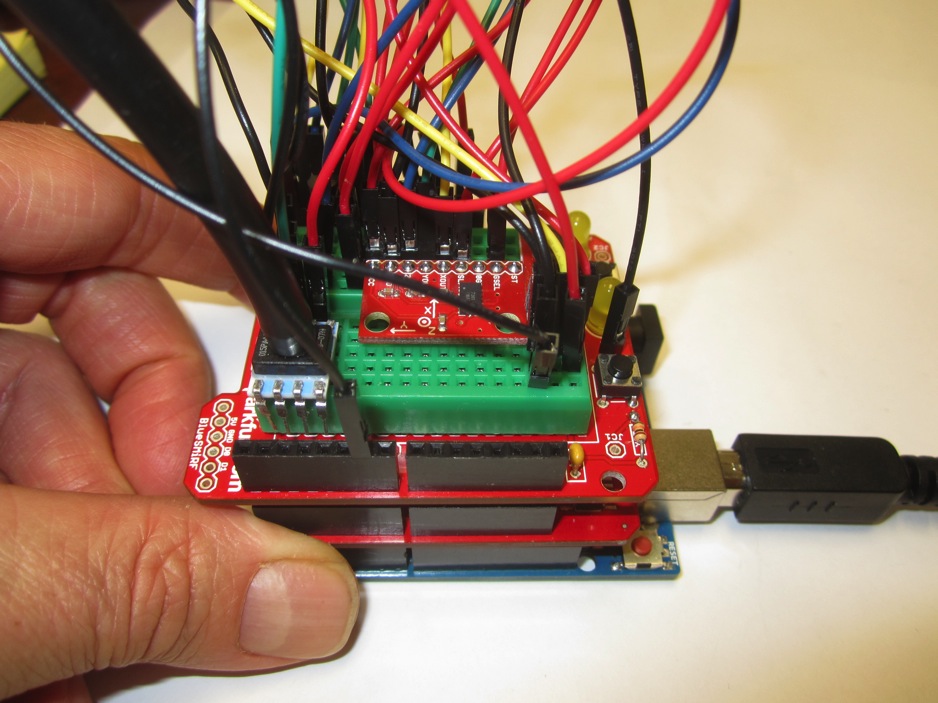 46
Arduino Overview:
- Hold accels with Z up and still for 10 seconds
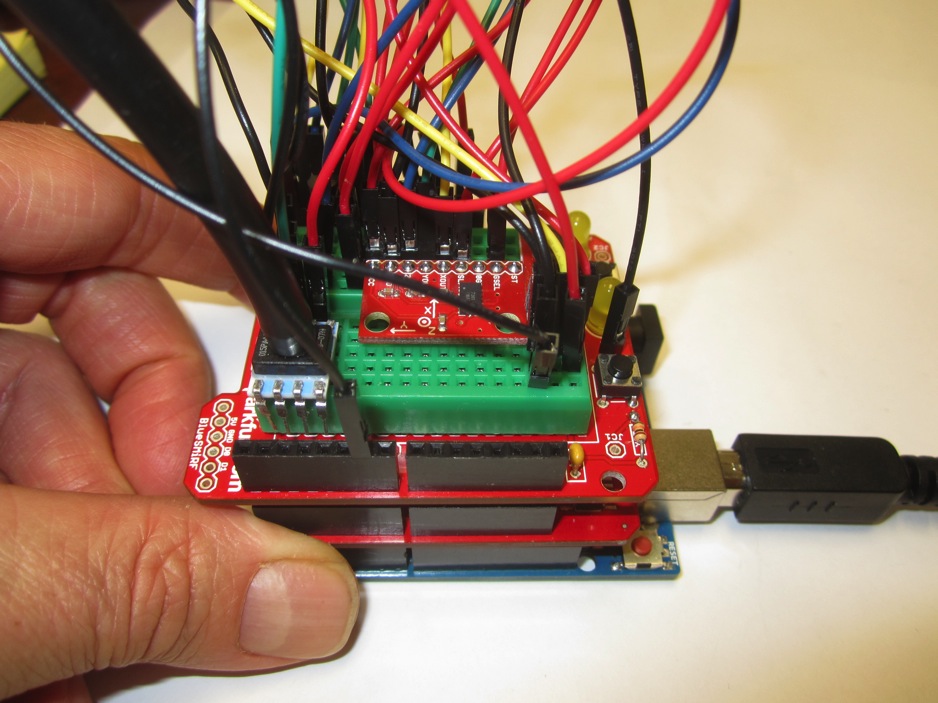 47
Arduino Overview:
- Hold accels with Z down and still for 10 seconds
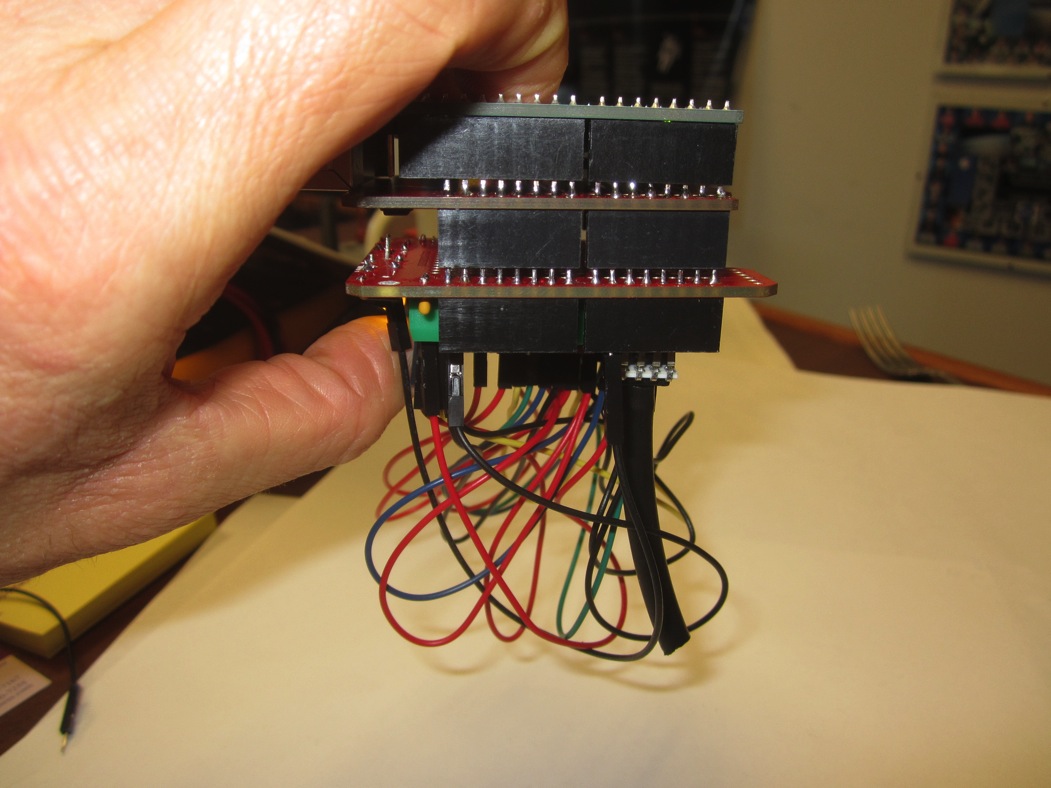 48
Arduino Overview:
- Hold accels completely flat and still for 10 seconds
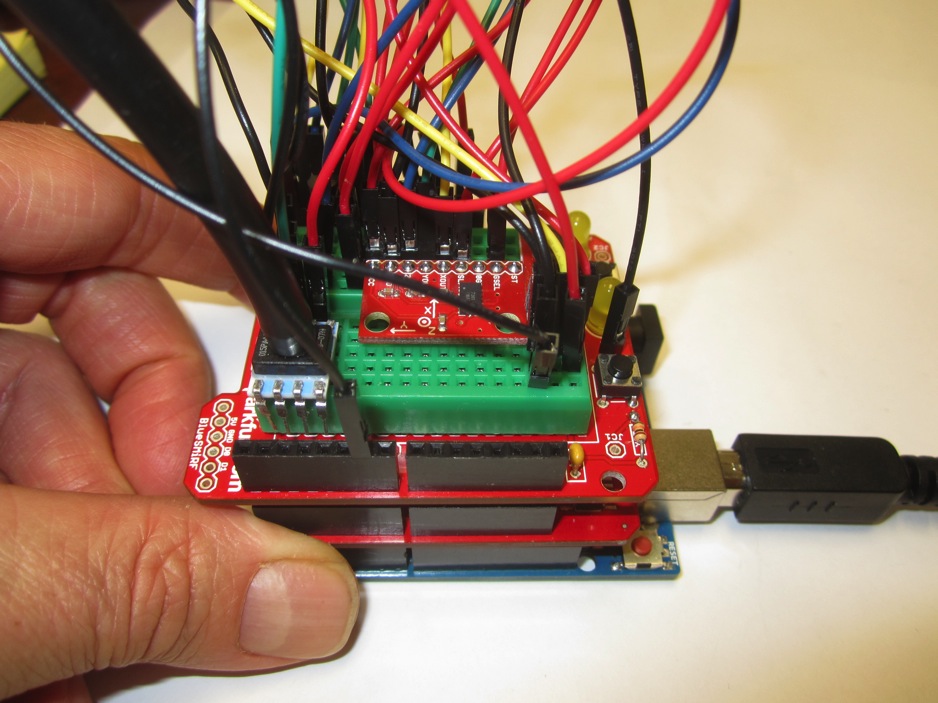 49
Arduino Overview:
Record end of file markers

- Touch your temp sensor for 5 seconds

- Breathe on your humidity sensor

- Suck on your pressure sensor for about a 2 seconds

- Pull USB from Uno
50
Arduino Overview:
- Remove microSD card from Uno and insert into SD card adapter
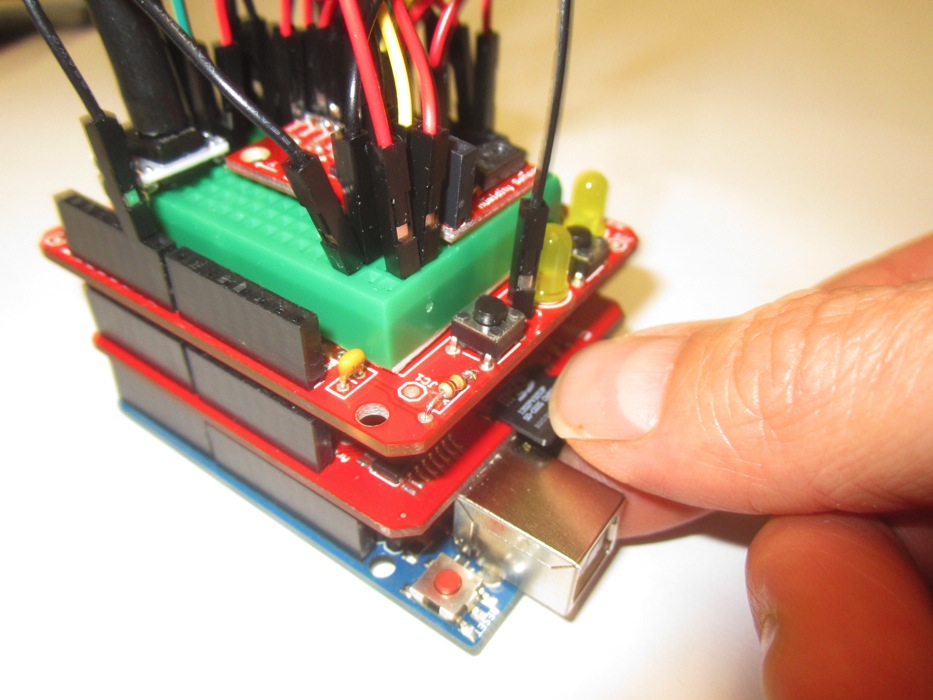 51
Arduino Overview:
- Remove microSD card from Uno and insert into SD card adapter
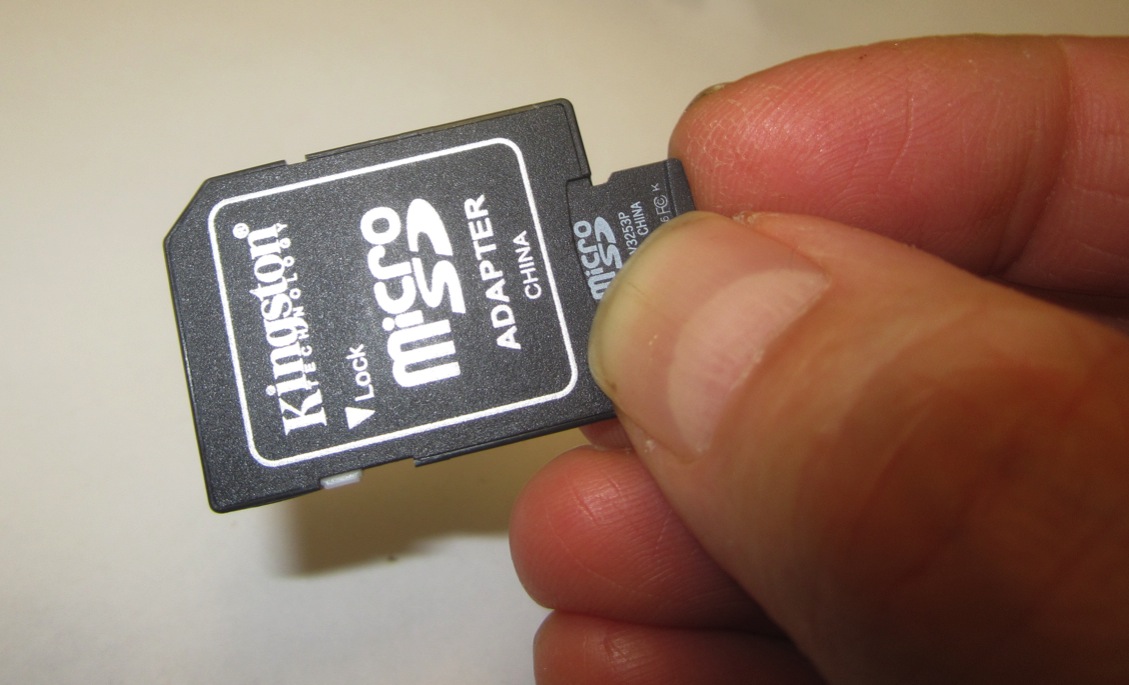 52
Arduino Overview:
- Remove microSD card from Uno and insert into SD card adapter
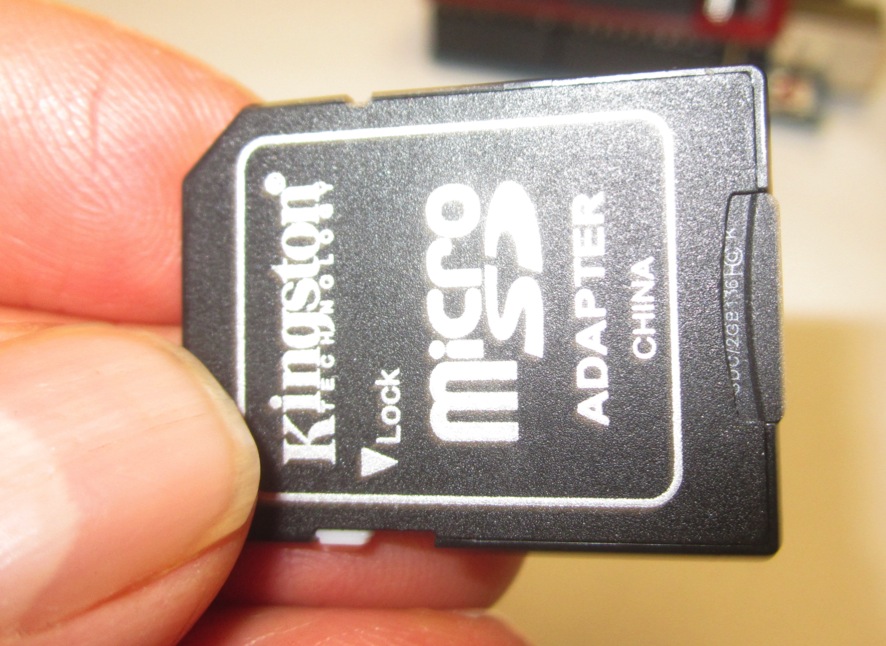 53
Arduino Overview:
- Insert SD card adapter into your laptop
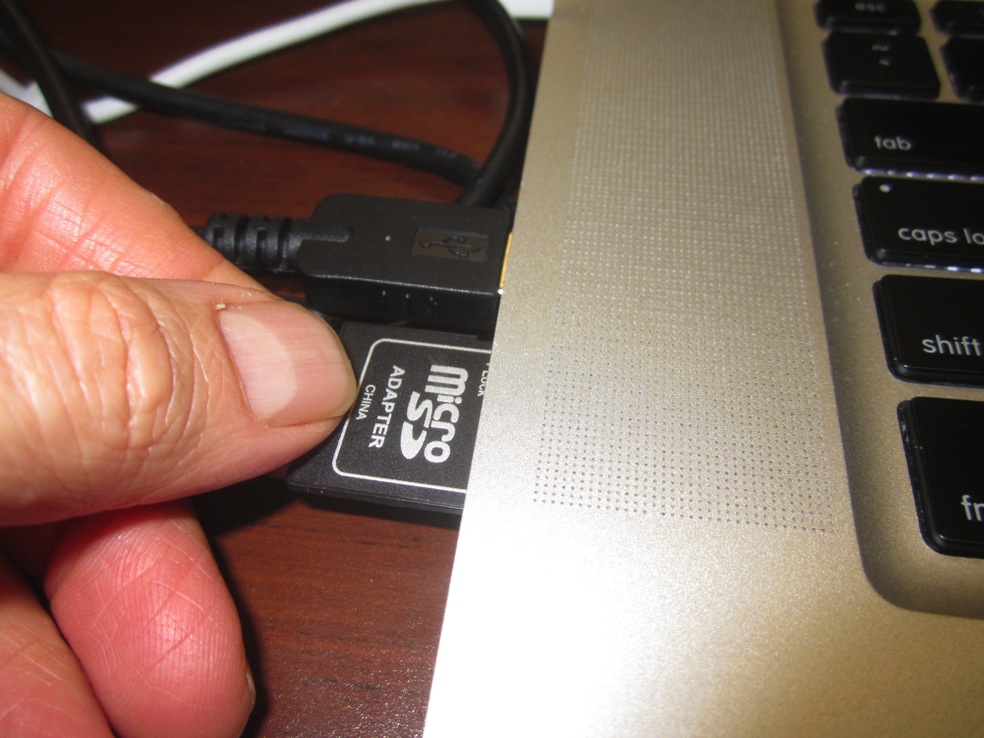 54
Arduino Overview:
- Navigate to card and copy last LOGGER file written

- Open this file with Excel
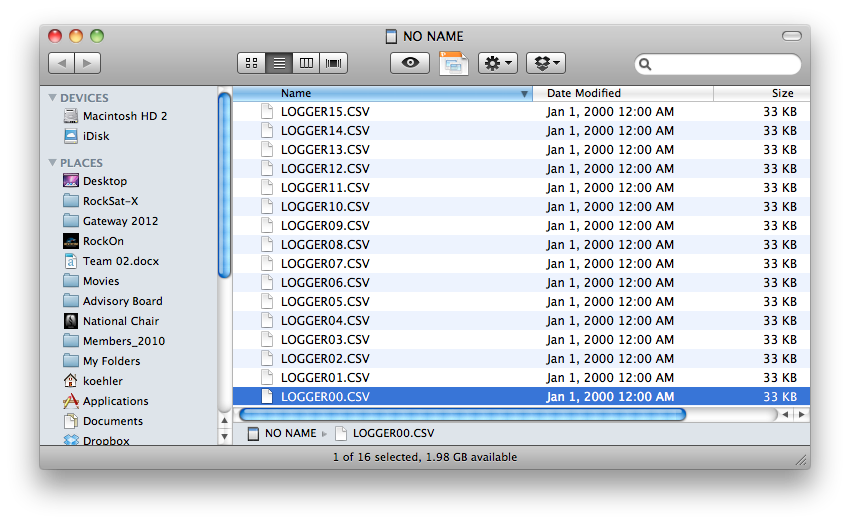 55
Arduino Overview:
- Graph all data minus the time stamp
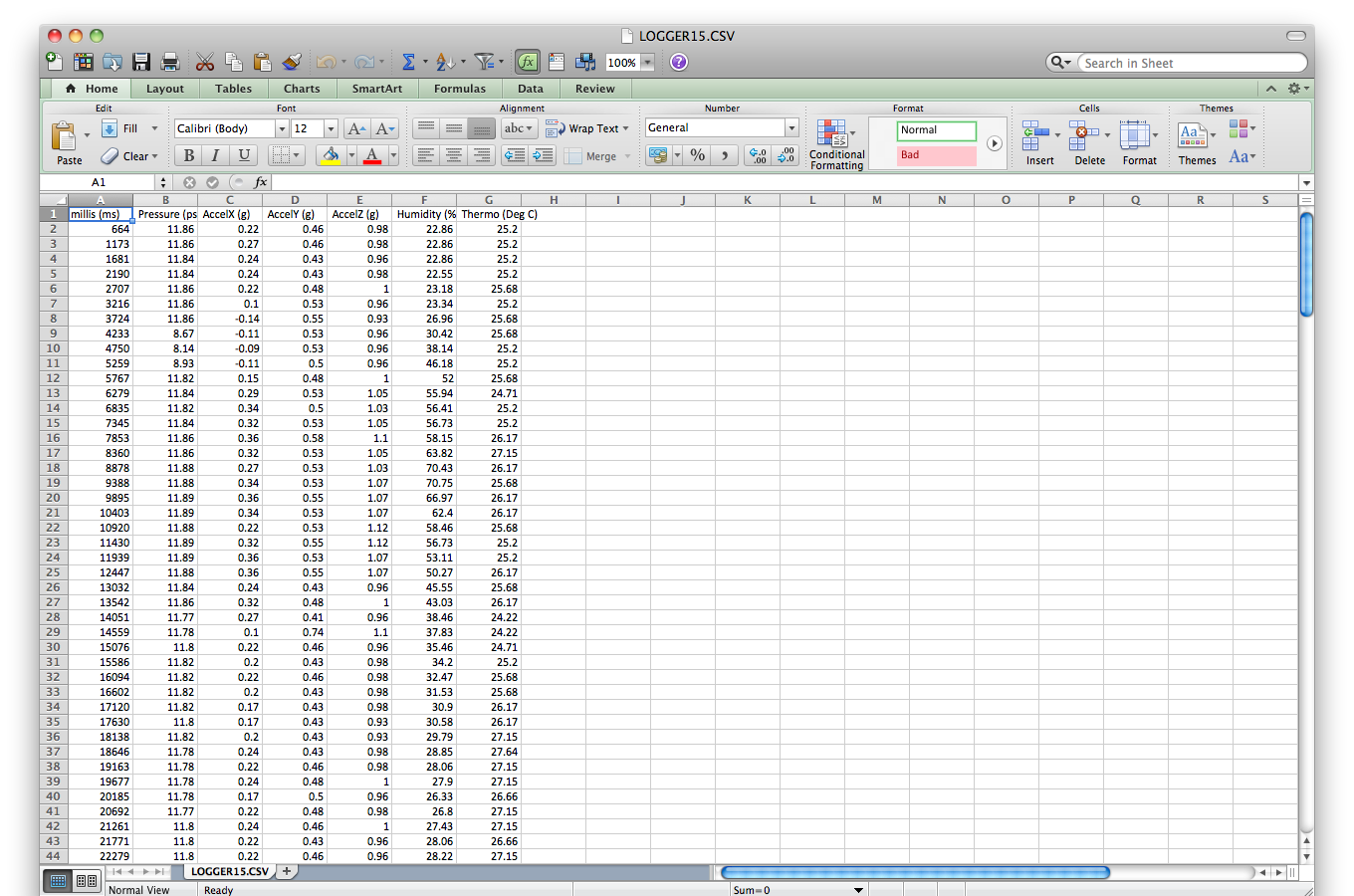 56
Arduino Overview:
- Graph all data minus the time stamp
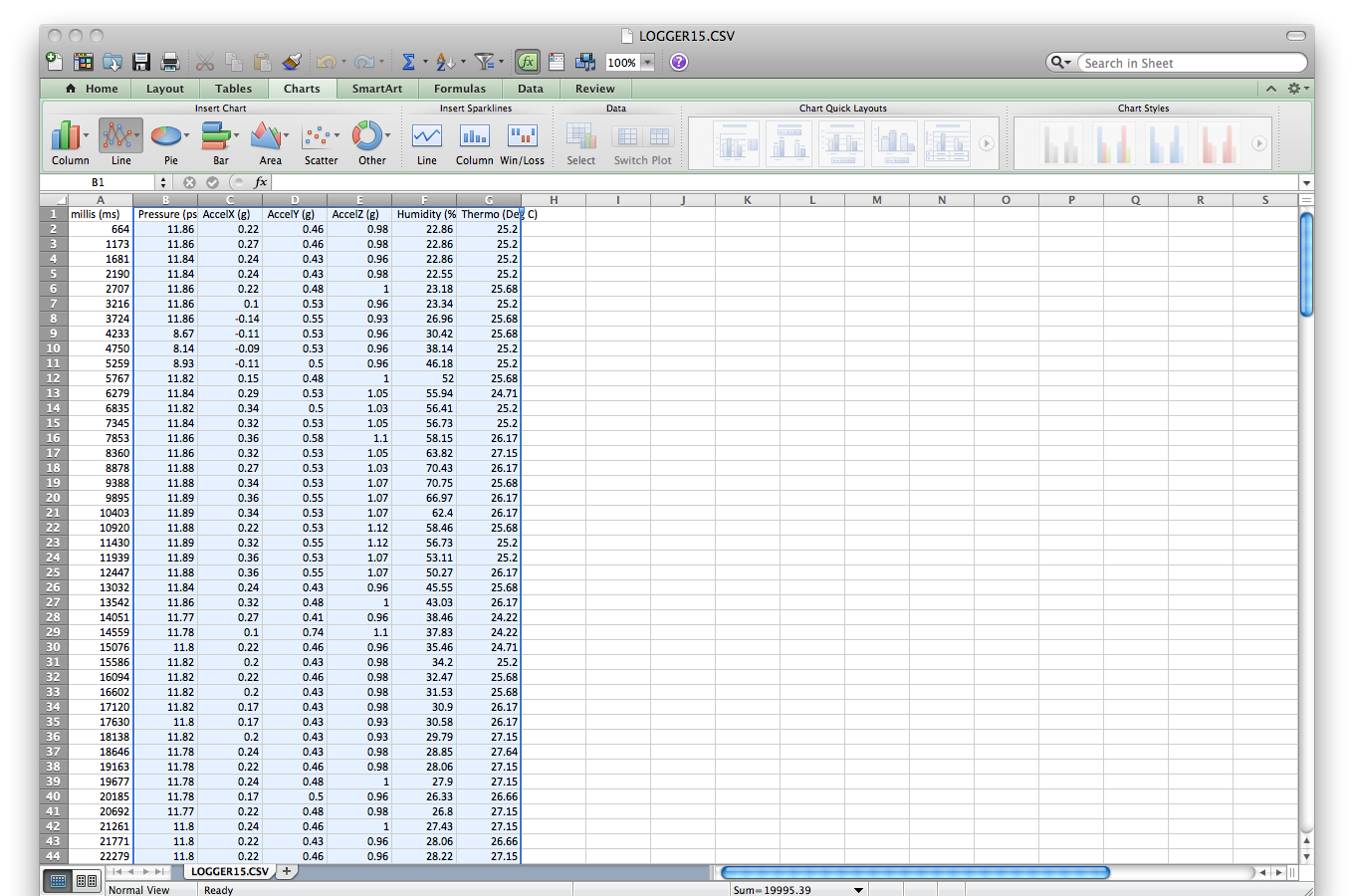 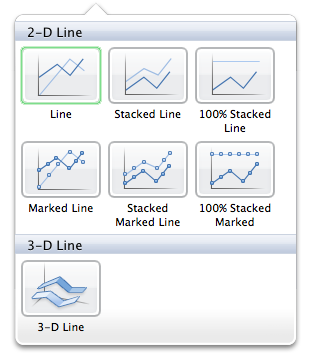 57
Arduino Overview:
- Do you see your data markers?
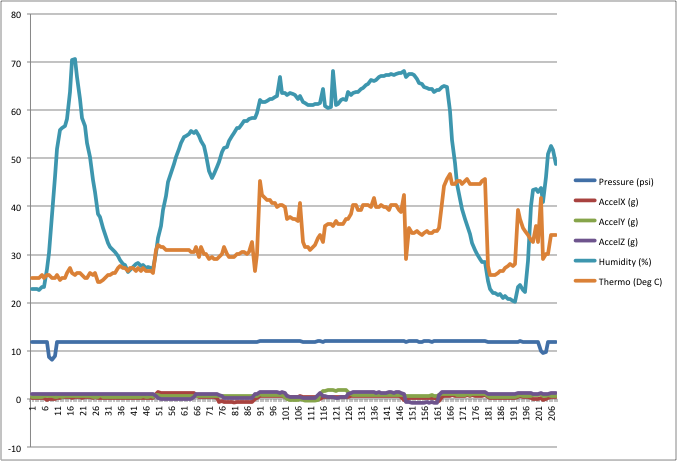 58
Arduino Overview:
- Re-plot just your accel data
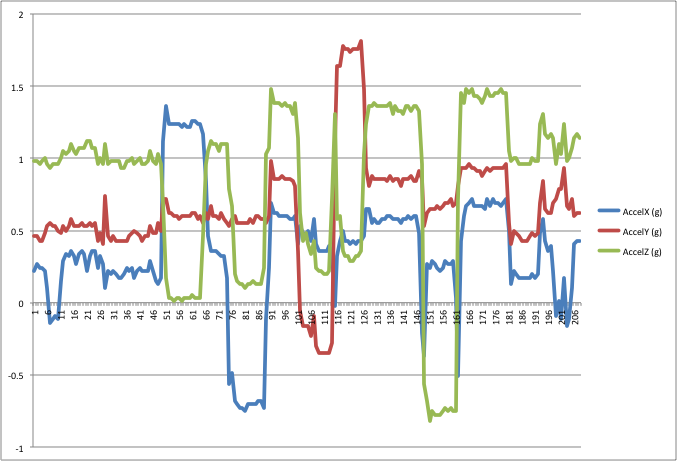 59
Arduino Overview:
- How can you use this data?
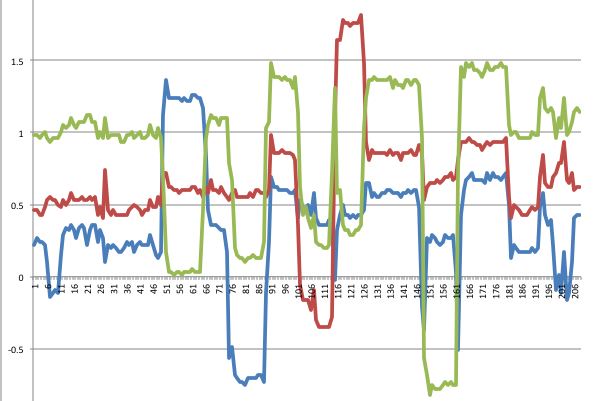 60
Arduino Overview:
- So that’s the SD card stuff

- Questions?
61
Arduino Overview:
Digital Sensors

- Like analog sensors but smarter and more capable
- Analog sensors are one way communicators
- Digital sensors are two way communicators
- “Onewire” can communicate with multiple sensors with one wire
62
Arduino Overview:
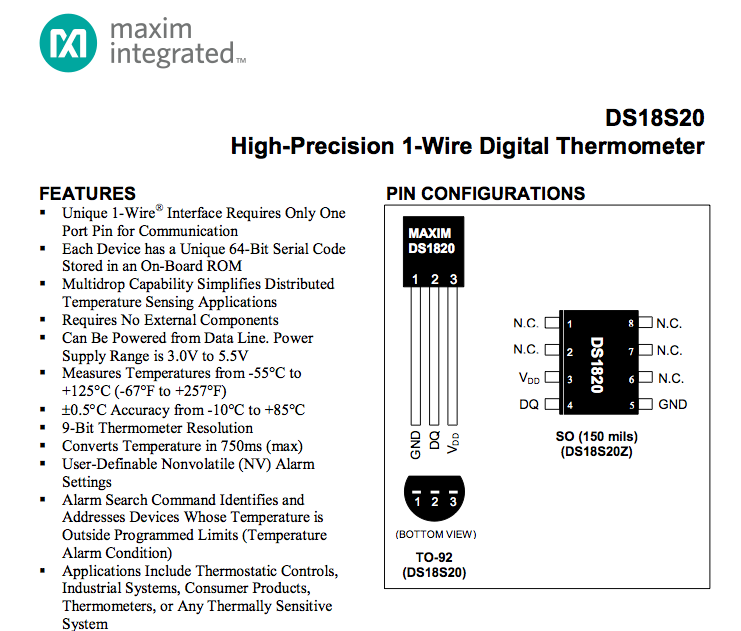 - Looks similar to other sensor but on the inside…
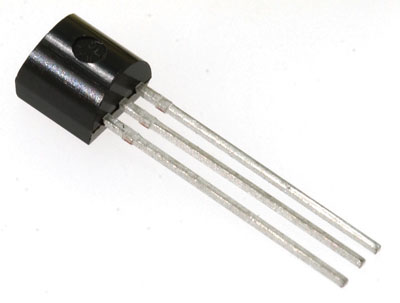 63
Arduino Overview:
- Looks similar to other sensor but on the inside…
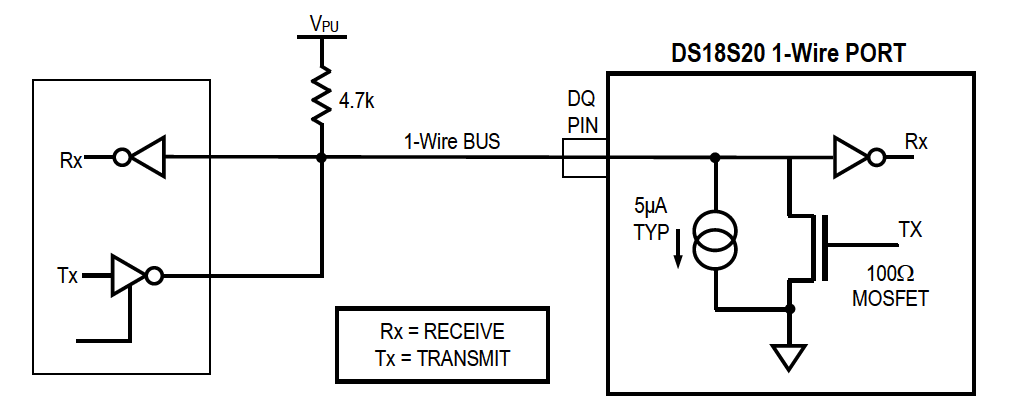 64
Arduino Overview:
- More capable means more magic in the code
- Most digital sensors require much more additional code and libraries
- Most vendors, like Spark Fun, provide those on their website
- OneWire 
- Dallas Temperature

- I can’t help much with these type of sensors
- See Tim May or Jared Wampler
65
Arduino Overview:
- Let’s hook up the sensor
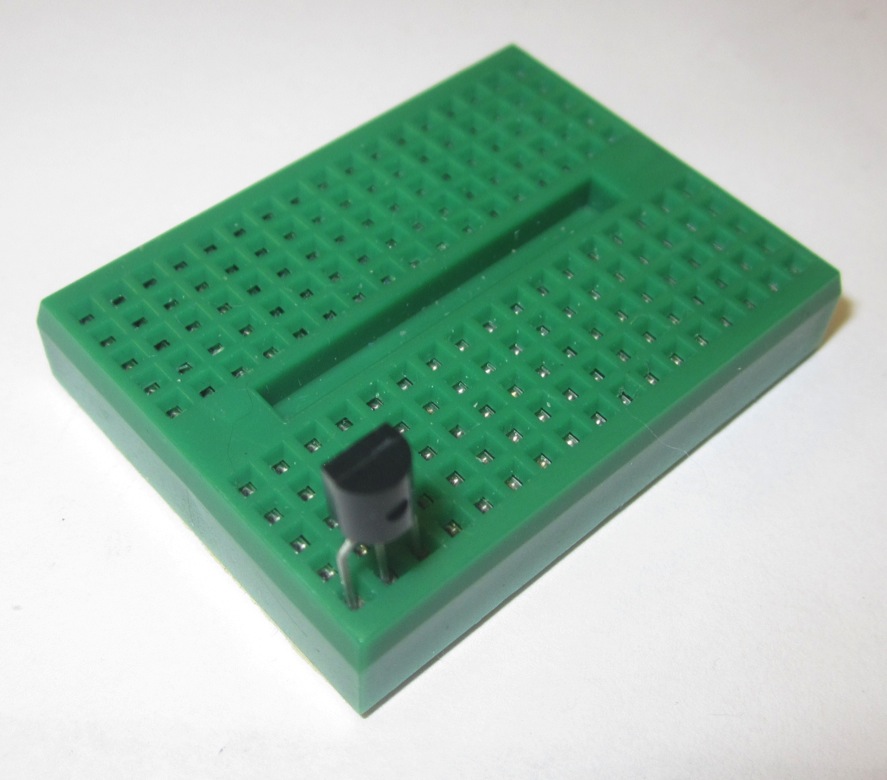 66
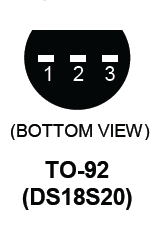 Arduino Overview:
- Pin 1 to GND to GND of Uno
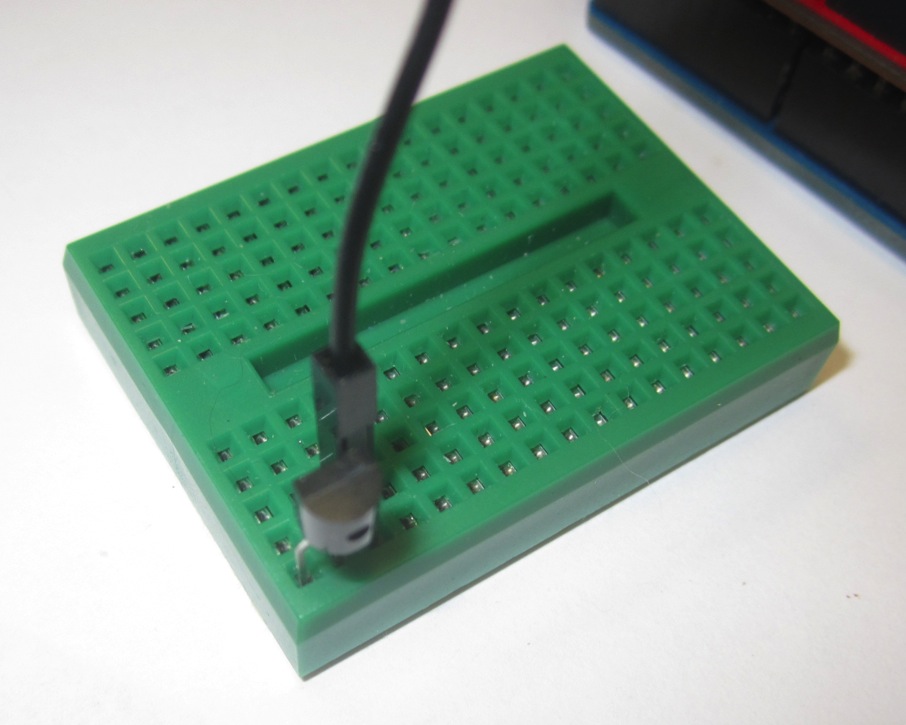 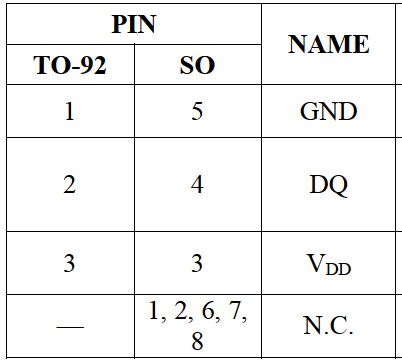 67
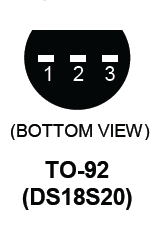 Arduino Overview:
- Pin 3 to 5V from Humidity Sensor
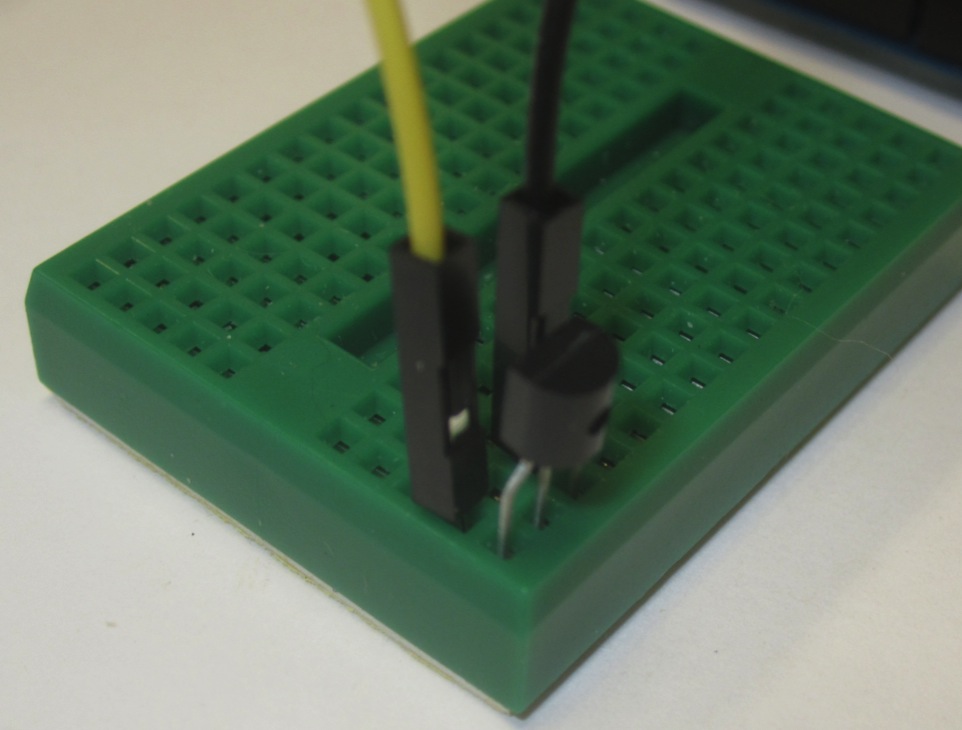 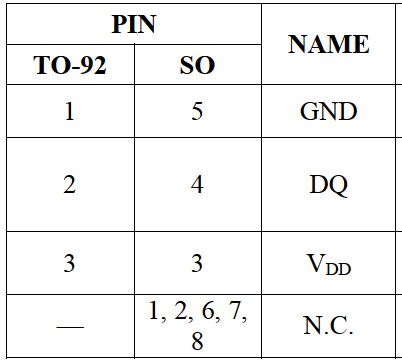 68
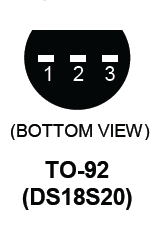 Arduino Overview:
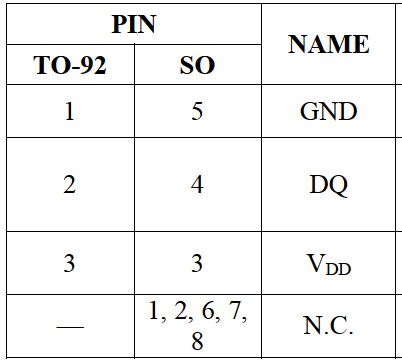 - We need a Pull Up resistor between Pin 2 and digital pin 3 on the Uno with 5 V
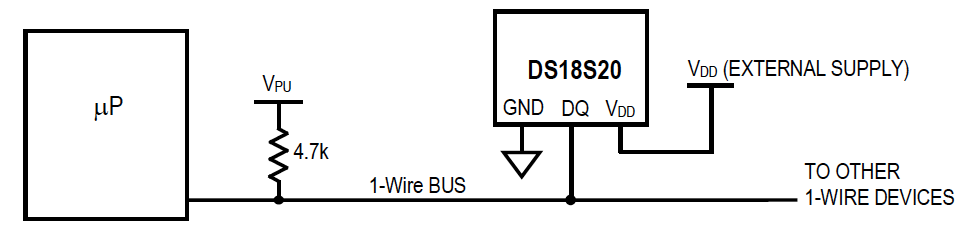 69
Arduino Overview:
- We need a Pull Up resistor between Pin 2 and digital pin 3 on the Uno with 5 V
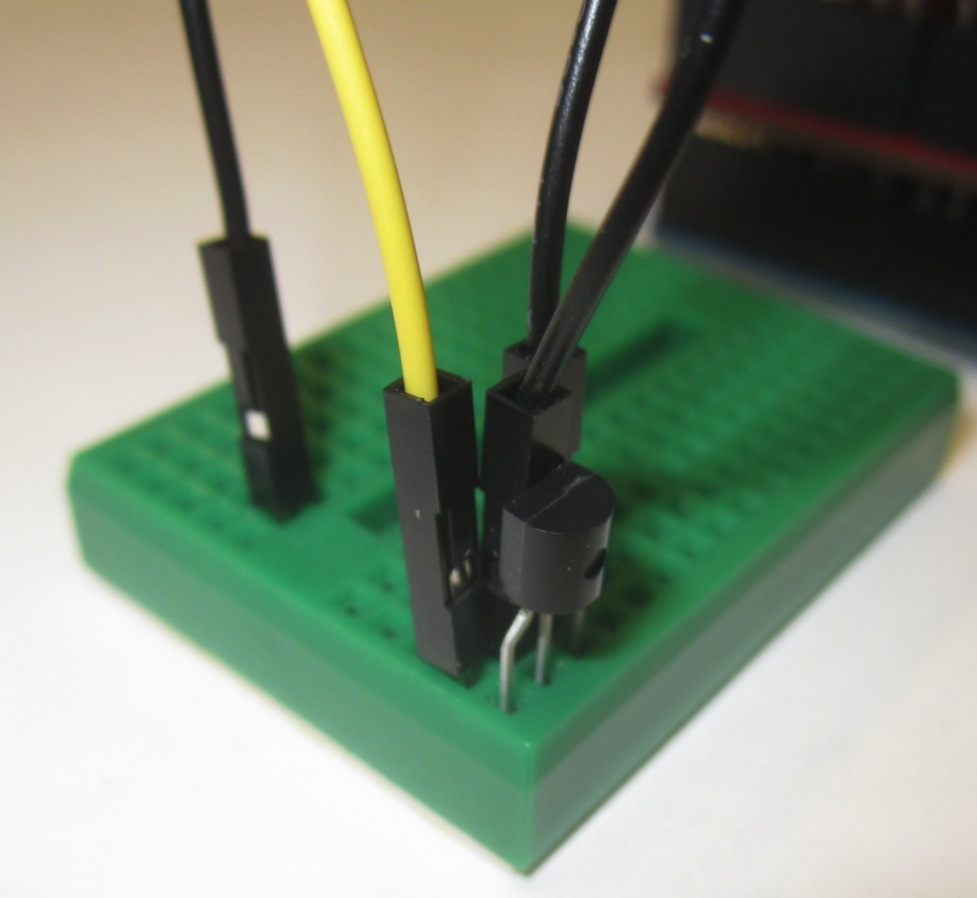 70
Arduino Overview:
- We need a Pull Up resistor between Pin 2 and digital pin 3 on the Uno with 5 V
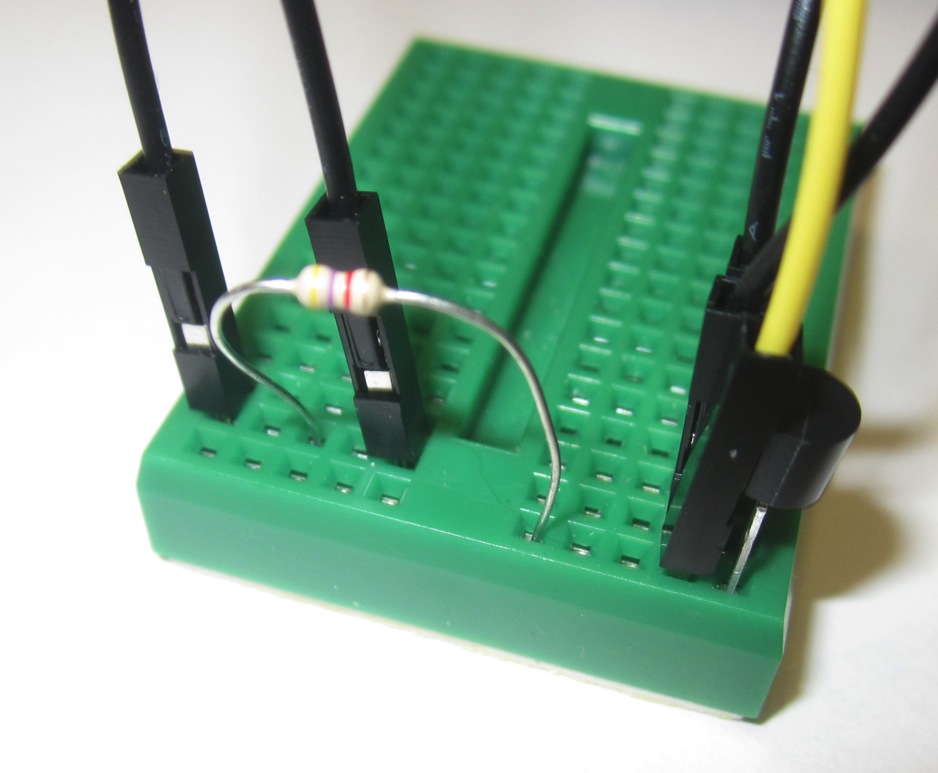 71
Arduino Overview:
- We need a Pull Up resistor between Pin 2 and digital pin 3 on the Uno with 5 V
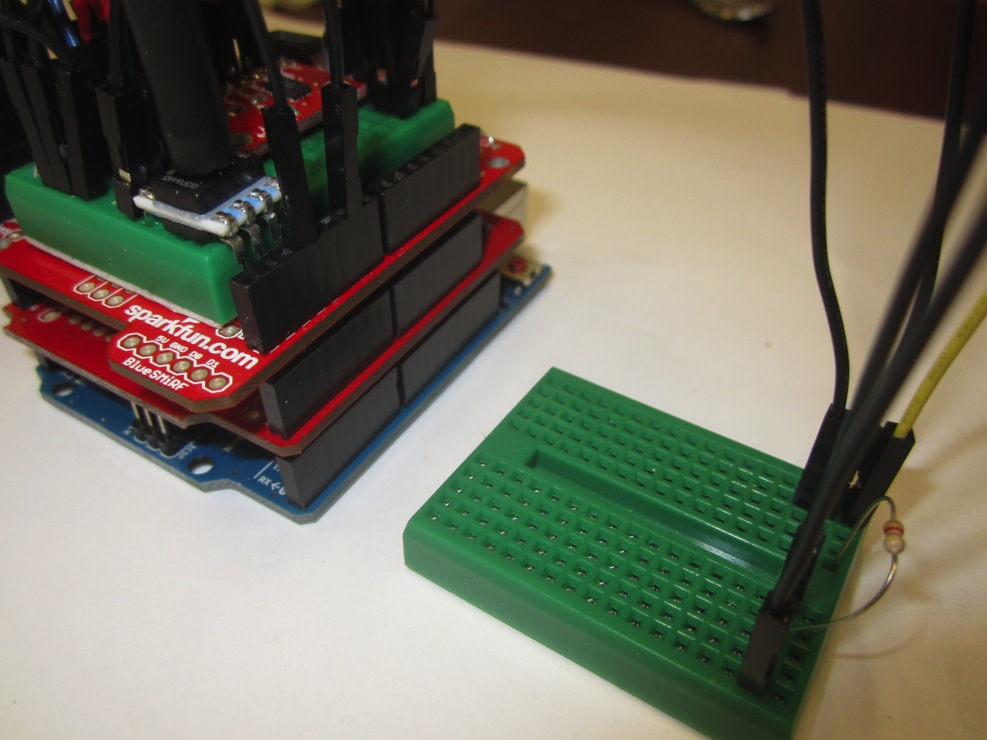 72
Arduino Overview:
- Now for the Sketch…
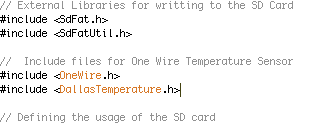 73
Arduino Overview:
- Now for the Sketch…
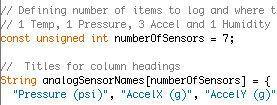 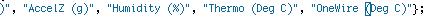 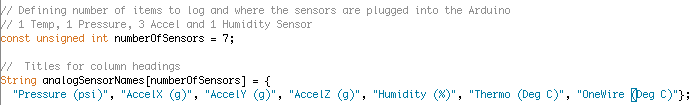 74
Arduino Overview:
- Now for the Sketch…
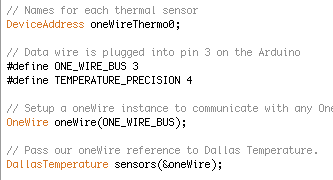 75
Arduino Overview:
- Now for the Sketch…
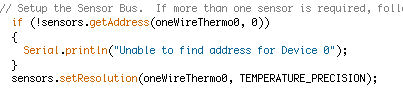 76
Arduino Overview:
- Now for the Sketch…
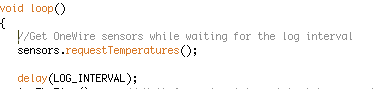 77
Arduino Overview:
- Now for the Sketch…
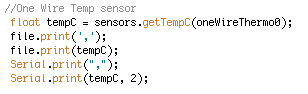 78
Arduino Overview:
- Set your Log intervals to 100 ms
- Set your Sync interval to 2000 ms

- Compile and Upload your code
- Start Serial Monitor
- Verify that the one wire is there and changes when touched

- Give it following data in the following order
79
Arduino Overview:
- Suck on your pressure sensor for about a 2 seconds

- Breathe on your humidity sensor

- Touch your temp sensor for 5 seconds

- Touch your new One Wire sensor

- Do the first three above and then pull USB
80
Arduino Overview:
- Now for the Sketch…
81
Arduino Overview:
- Now for the Sketch…
82
Arduino Overview:
- Now for the Sketch…
83